10/30/18 Tuesday 4 min Warm Up
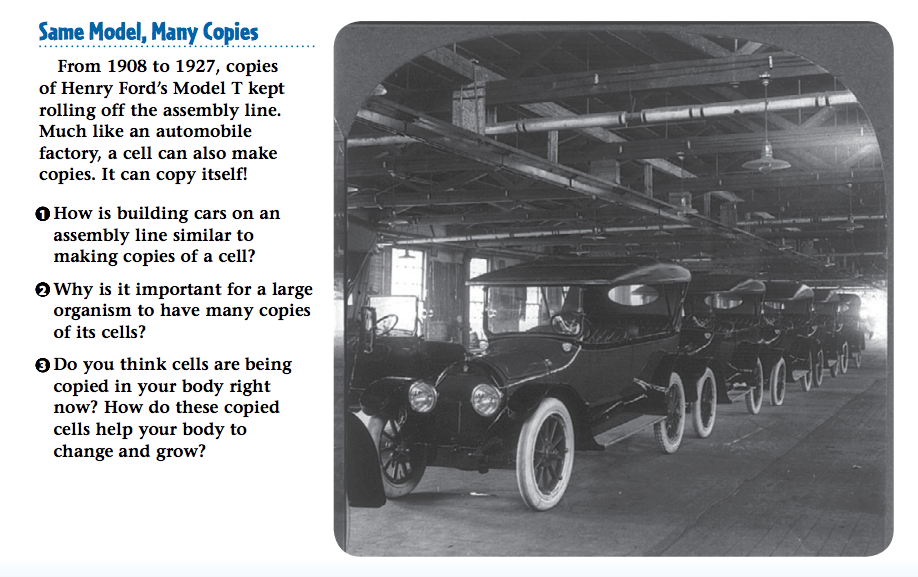 Warm Up Answer (10/30/18 Tuesday)
1 Like a car, a new cell must be made from many parts that are put together in the proper way. For both cars and cells, a plan for assembly must exist and be followed. 
2 Cells are very small, and a large organism is composed of a huge number of cells. As old cells wear out, copies are made to replace them. 
3 Yes, cells are always being copied in the human body. In children and teens, copies of cells allow the growth of bones, muscles, and other body tissues.
Today Agenda
1) Warm Up 4 min (Bell Ringer) 
2) Lesson Vocabulary 5 min (Worksheet) 
3) Lesson Outline 10 min (Worksheet) 
4) Video 5 min 
5) Plicker (Independent Classwork) 20 min
Reminder
1st day of the second quarter 
STEP 3 Hypothesis and Variables Due is 11/2/18 (Friday/ don’t wait last minute you can submit early)
No HW this week due to STEM Fair Step 3. 
We start to learn new Unit D; Cell Reproduction (Two chapter test ,4 quiz and one Benchmark)
Content Vocabulary
1. mitosis 
2. centromere 
3. sister chromatids 
4. cytokinesis 
5. cell cycle 
6. interphase 
7. daughter cells 
8. eukaryotic
Lesson Outline Lesson 1: The Cell Cycle and Cell Division
A. The Cell Cycle 
1. Most cells in an organism go through a cycle of growth, development, and division called the cell cycle. 
2. Because of the cell cycle, organisms grow and develop, replace old or damaged cells, and produce new cells. 
B. Phases of the Cell Cycle 
1. There are two main phases of the cell cycle—interphase and the mitotic phase. 
2. Interphase is the period of growth and development for a cell. 
3. During interphase, most cells go through three stages—rapid growth and replication of the organelles; replication of DNA, the genetic information in a cell; and preparation for cell division. 
4. During the mitotic phase, a cell reproduces. 
C. Length of a Cell Cycle 
1. Interphase makes up most of the cell cycle. 
2. During interphase, the DNA in the cell is called chromatin.
D. Phases of Interphase 
Interphase begins with a period of rapid growth—the G1 stage. 
2. During the S stage of interphase, the cell replicates its strands of chromatin. 
3. Sister chromatids are the two identical strands of DNA that make up the duplicated chromosome. 
4. The sister chromatids are held together by a structure called the centromere. 
5. The final stage of interphase—the G2 stage—is a period of growth and final preparation for mitosis.
E. Organelle Replication 
1. Before a cell divides, it makes copies of all its organelles. 
2. In mitosis, the nucleus and its contents divide. 
3. In cytokinesis, the cytoplasm and its contents divide. 
4. Two new daughter cells result from mitosis and cytokinesis. 
F. Phases of Mitosis 
1. During prophase, duplicated DNA condenses into chromosomes. 
2. During metaphase, the chromosomes line up in the middle of the cell.
3. During anaphase, sister chromatids in each duplicated chromosome separate and are pulled in opposite directions by the spindle fibers. 
4. During telophase, chromosomes begin to uncoil, and two new identical nuclei form.
G. Dividing the Cell’s Components 
1. After mitosis, cytokinesis usually divides a cell’s cytoplasm, forming a new cell membrane around each daughter cell. 
2. In animal cells, a(n) furrow in the middle of the cells gets deeper until the cell membrane comes together to divide the cell. 
3. In plant cells, a(n) cell plate grows outward toward a new cell wall until two new cells form. 
H. Results of Cell Division 
1. The cell cycle results in two new daughter cells that are genetically identical to each other and to the original cell, which no longer exists. 
2. The cell cycle is important for reproduction in some organisms, growth in multicellular organisms, replacement of worn-out or damaged cells, and repair of damaged tissues.
Video
Cell Cycle and Cell division 
https://www.brainpop.com/science/cellularlifeandgenetics/mitosis/
Plicker (Independent Classwork)
Please pay attention common curiosity rules during this classwork activity.
Don’t allow to talk, share or give your answer to someone else. (Even sarcastic way) 
Don’t spend too much time on answering question (30 sec max)
We have minimum 10 questions to answer (at least) please aware this is for grade and your weekly average will be on PowerSchool.